Cell Transport
Role of Cell Membrane: Regulate what goes in and out of cell

Cell Membrane Composition: 
	
Fluid Mosaic of phospholipids and proteins
Combination of Different Properties
Moves around
Phospholipids:	Phospholipids are amphipathic – two natures
	Hydrophyllic Heads  	Hydrophobic Tails
“Hydro” = Water “Phyllic” =  Loves“Phobic” = Fears
Hydrophyllic Head
Hydrophobic Tails
Molecular Structure of a Phospholipid
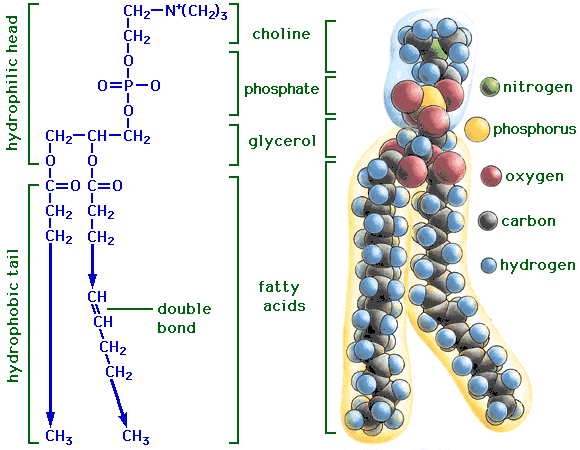 Causes them to form a bilayer – two layers
Heads of both layers on the outside of the cells and the inside of the cytoplasm
Tails face interior.
Water outside of cell
Water in Cytoplasm
Tails regulate what can enter the cell
Things that move across the cell membrane easily
1. Oxygen
2. Carbon Dioxide
3. Water (assisted by aquaporins)
Protein channels that transport water
Things that move with Difficulty
1. Ions (charged atoms)
2. Large molecules like glucose
Proteins: 	Act as tunnels to move things across the membrane that don’t move through the phospholipids
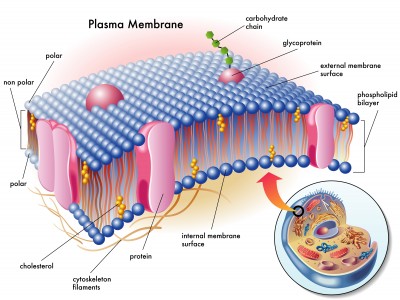 Types of Transport
1. Passive – does not require energy 
– substances move from a higher concentration (where there is more of it) to lower concentrations (where there is less of it) until the levels of the substance are even (equilibrium) 

Passive Transport Animation
2. Active – requires energy 
– substances move from areas of lower concentration to higher concentration
 – this builds a larger difference across the membrane and makes the concentrations more uneven (Chemical gradient)
Types of Passive Transport
1. Diffusion: movement of any material from an area of high concentration to low concentration
	Ex: Tea from a tea bag
Diffusion Animation
2. Facilitated Diffusion: Movement of a substance with the aid of a membrane protein – protein creates a tunnel for the substance to move through
	Ex: Movement of Glucose from the small intestine to the blood

Facilitated Diffusion Animation
3. Osmosis: movement of waterBased on the amount of solute in the solution        Hypertonic: higher levels of solute
        Isotonic: equal amounts of solute
        Hypotonic: lower levels of solute
 
Water moves from an area that is hypotonic to hypertonic until they are isotonic

WATER FOLLOWS THE SALT

Osmosis Animation –
Cells WithOUT  Walls
Cells WithOUT  Walls
H2O
H2O
Cells WithOUT  Walls
H2O
H2O
Cells WithOUT  Walls
H2O
H2O
Cells WithOUT  Walls
H2O
H2O
Cells WithOUT  Walls
H2O
Cells WithOUT  Walls
H2O
Cells With Walls
Cells With Walls
H2O
H2O
Cells With Walls
H2O
H2O
Cells With Walls
H2O
H2O
Cells With Walls
H2O
H2O
Cells With Walls
H2O
Cells With Walls
H2O
Effect of Osmosis on Cells
ACTIVE TRANSPORT
Requires Energy

Types:
1. Building a Chemical Gradient to do work
Like climbing the sliding board to slide down
Gradient: difference in concentration – making one side of the membrane more hypertonic and the other more hypotonic
Ex: Cellular Respiration: Making ATP
	   Transmitting a nerve signal 

Active Transport Animation
2. Bulk Transport – Using energy to change the shape of the cell membrane to move large amounts of substances
Phagocytosis: Cell eating 
– White blood cells eating bacteria
Amoeba eating paramecium
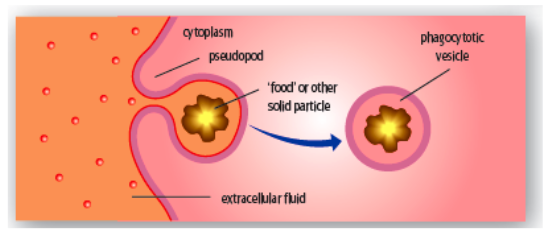 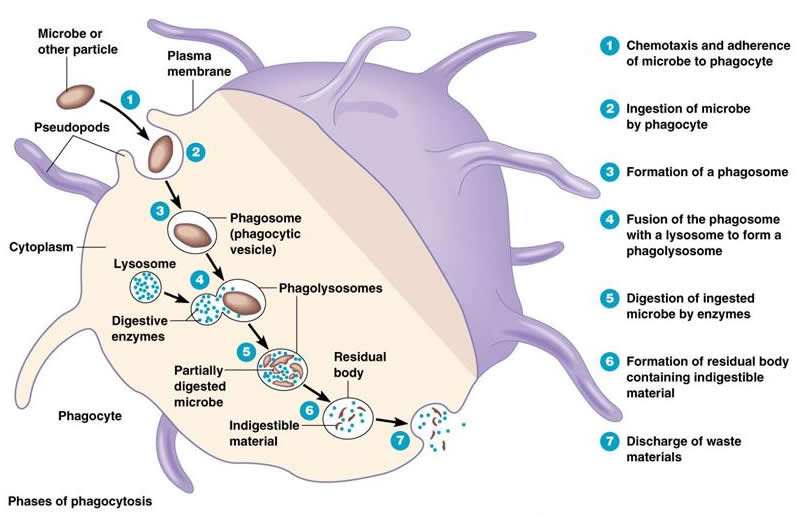 Phagocytosis Video
#2
Pinocytosis: Cell taking in fluids








Bulk Transport Animation
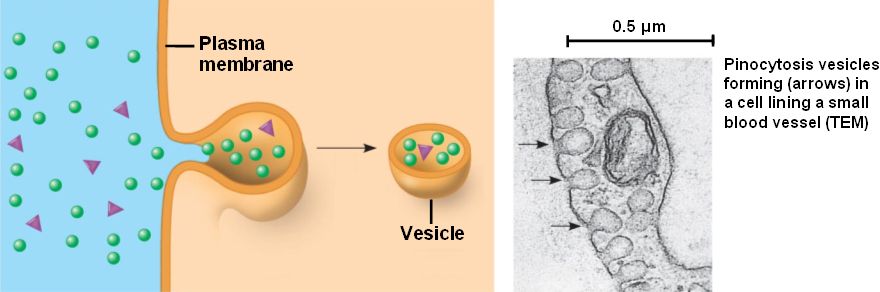 Exocytosis: Shipping out proteins from the cell 
Vesicles fuse with the cell membrane and dump the contents of the vesicle outside of the cell (end products of the endomembrane system) 





Exocytosis Animation
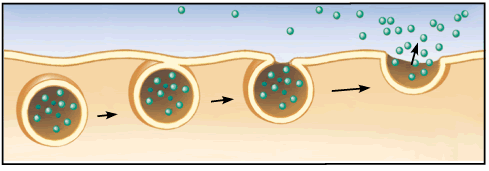